Фотоотчёт



Воспитательная работа в 11 а классе 
МБОУ ОСОШ № 1




Классный руководитель: 
Грязина Е.А.
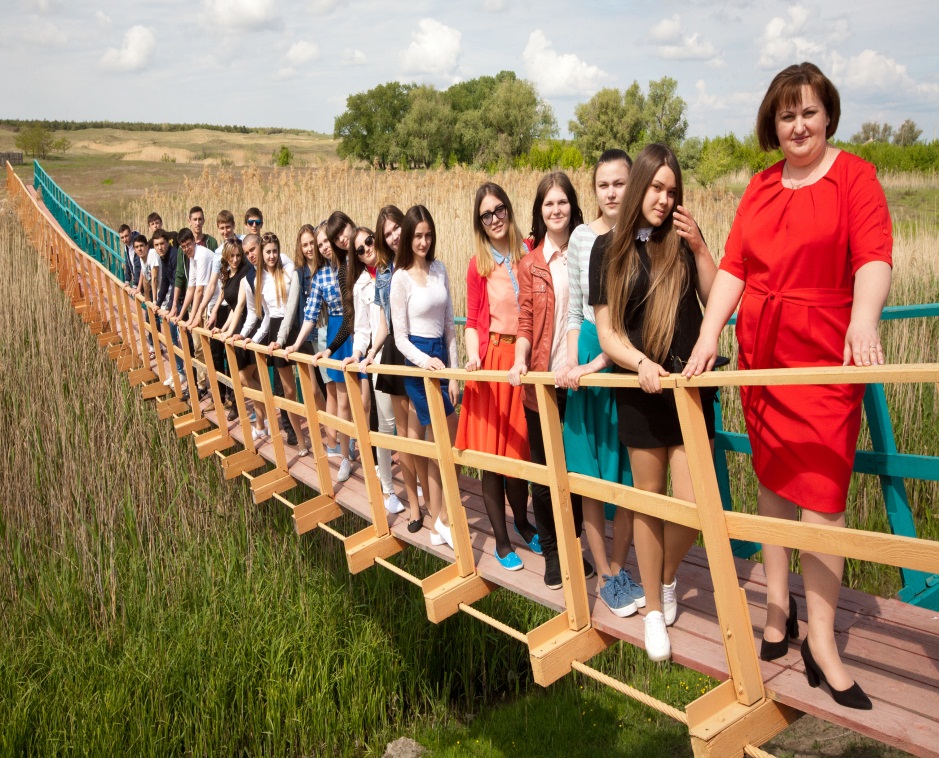 День неизвестного солдата.
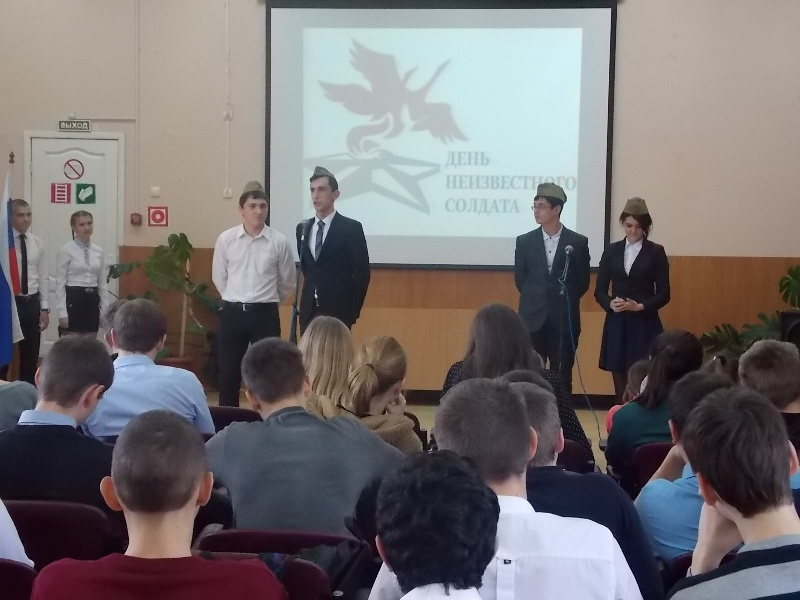 Лучшие обучающиеся МБОУ Обливской СОШ № 1 на празднике «День отличников и наставников»
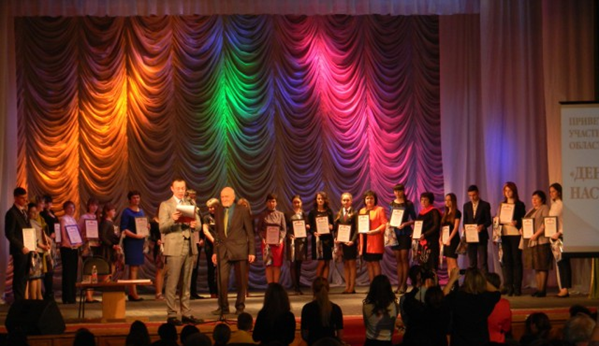 Общешкольное мероприятие «В сетях сети».
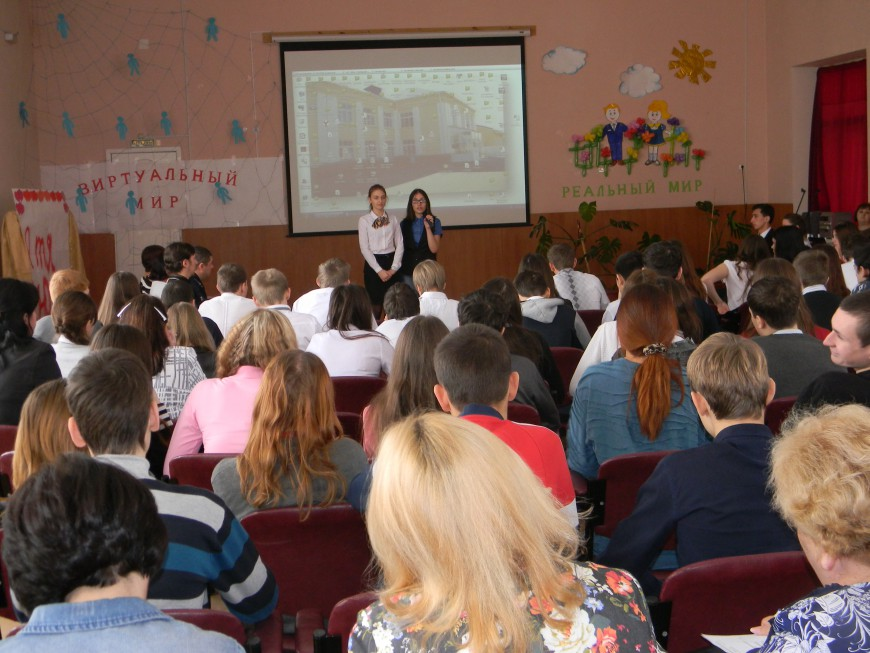 Участие во Всероссийской олимпиаде школьников регионального уровня
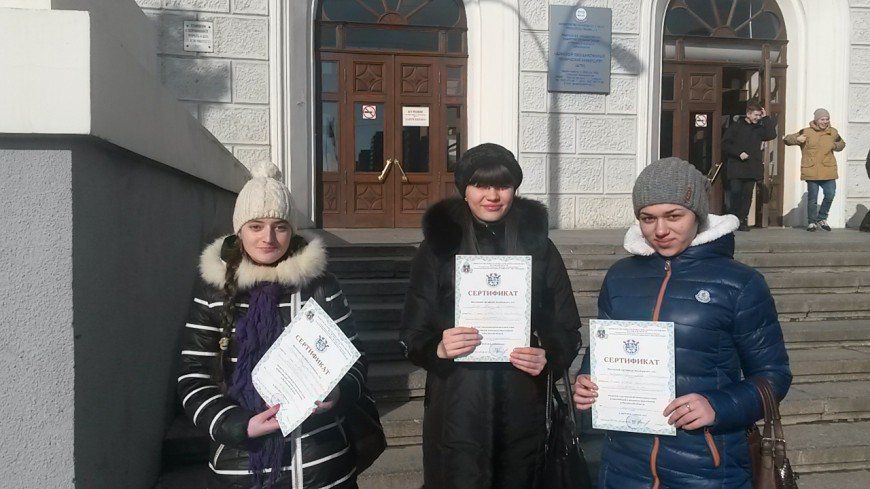 Мероприятия по увековечиванию памяти о россиянах, исполнивших служебный долг за пределами Отечества
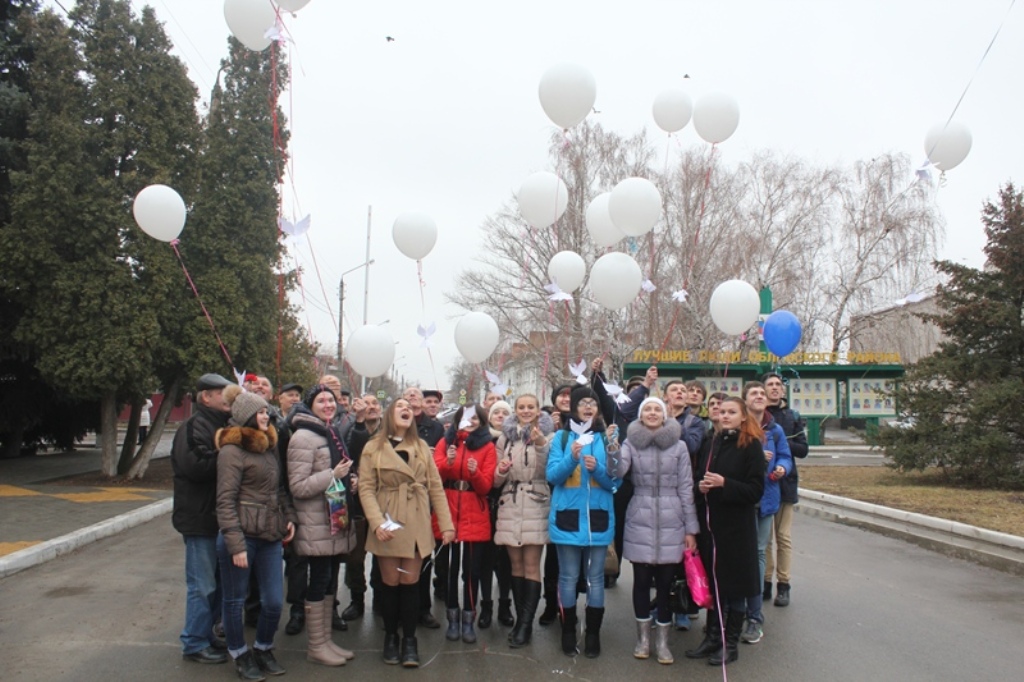 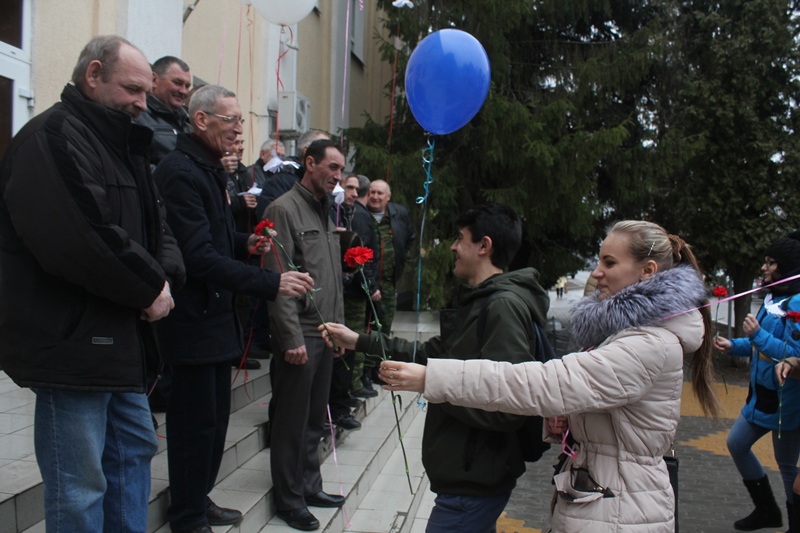 Встреча инспектор ПДН МО МВД России «Обливский» О.Б. Лагута с обучающимися 11-х классов по проблеме противодействия экстремизму и последствиям употребления ПАВ
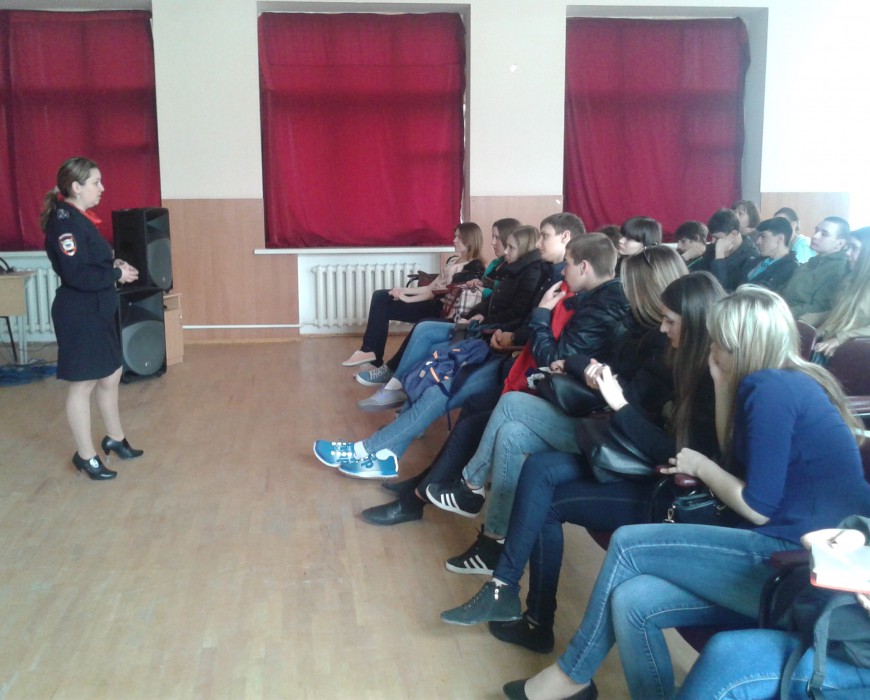 Участие в субботнике
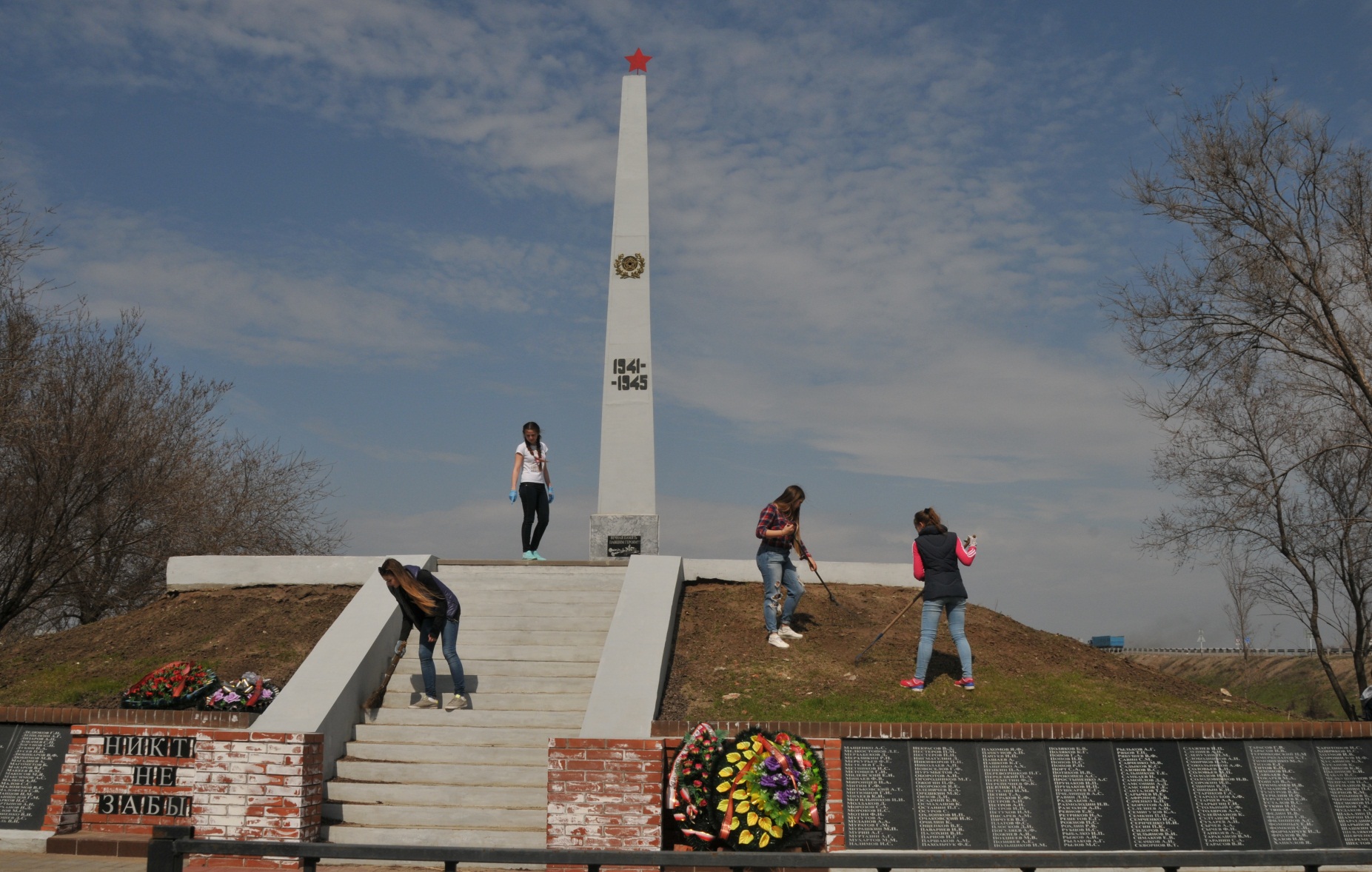